資料１
臨床研修医募集定員の決定方法について 【2020年度に研修を開始する研修医から適用】
□ 厚労省からの通知事項

【大阪府の上限数設定】

・上限数の削減
　　2019年度から研修を開始する研修医の大阪府内病院の募集定員合計：654人《＋12人》
　   ⇒ 2020年度から研修を開始する研修医の大阪府内病院の募集定員上限（案）：637人《▲17人》

・都道府県調整枠
　　厚労省が設定する『大阪府の仮上限で按分した募集定員（549人）』と
　　『大阪府の上限数（637人）』との差分（88人）は、大阪府による調整が可能



【各都道府県募集定員の上限算出方法の見直し】

・募集定員の倍率
　1.12倍　⇒　1.10倍

・上限の算出方法
　2019年度研修開始分向けに都道府県が配りきれなかった上限と募集定員との差（736人）を加えて算出
010507
１
□ 大阪府の募集定員設定方法（案）


【算定の考え方】

　　① 大阪府ベース値（厚労省の募集定員設定方法に準拠）

　　② 最終配分調整
　　　『大阪府ベース値の府内病院合計』と『大阪府の上限数』の差は、大阪府医療対策協議会に　　
　　　おいて協議を行い配分先を調整
　　　　・　調査票による配分　　（従来から実施）
　　　　・　地域枠優先マッチング（2019年度マッチング実施分から導入）
　　　
【大阪府激変緩和措置】


　　・前年度の募集定員からの増減は±1人以内

　　・2年連続の増減はしない

　　・大阪府の上限数が前年度より増加する場合は、前年度マッチング実績を保障

【最終配分調整（調査票による配分）】
　『大阪府ベース値の府内病院合計』と『大阪府の上限数』との間に差が生じた場合に実施
　　
　　・配分を希望する病院から提出された調査票を基に配分

　　・調査票の評点の高い病院から順に配分することとする。

　　・同一評点の配分対象の病院が複数ある場合、2年連続の配分は行わない。
２
□ 大阪府ベース値の考え方（案）

【地域枠優先マッチングの導入】
　  キャリア形成プログラムに同意した地域枠学生等は優先的にマッチングを受ける制度
　　・地域枠学生等と臨床研修病院は１次マッチング開始前に面接等を実施できる　
　　・面接等の結果を踏まえて府に申請のあった臨床研修病院に募集定員を定数化して加算する

【算定の考え方】

　　① 大阪府の上限値
　　　（大阪府の募集定員総数）－２名×（小児科・産科ＰＧ数）－（優先マッチング調整枠）


　　② 大阪府の上限値を『各病院が希望できる定員』で按分
　　③ 大阪府激変緩和措置を考慮して大阪府ベース値を算定


【留意点】
　   ・原則、５月31日までに優先的な受け入れを調整できた分を別枠で定数化する。
３
各研修病院の募集定員設定方法
厚生労働省
大阪府ベース値の作成
最終配分調整
前年度±1以内
小産プログラム加算
2年連続増減なし
ﾏｯﾁﾝｸﾞ実績保障
実績等を反映
国が定める配分方法
国に準拠する按分方法
優先マッチング分
前年度
募集定員
希望できる上限値
国  が 持つ    定 数 を  分 配
府が持つ定数を分配
激変緩和措置①
端数を別途配分
激変緩和措置②
希望できる定員の上限　 637人
大阪府の上限（一般）　 　609人
希望できる定員の上限　 637人
大阪府基礎数(仮上限) 　549人
(例１)大学病院
府による加算
優先マッチング
小・産加算　４人
小・産加算　４人
小・産加算　４人
小・産加算　４人
３０人
２９人
２９人
２９人
２９人
過去3年間
の受入実績
の最大値
21人
＋
医師派遣加算
9人
（10人）
３０人
定員増員実施
２４人
前年度に募集定員削減実施
前年度の募集定員が30人
30 ×549/637
※
30 ×609/637
マッチング実績　29人
府による加算
※派遣加算：13人まで
優先マッチング
(例２)大学病院以外
端数の配分
１１人
１１人
１２人
１１人
１１人
（3人）
１２人
１０人
過去3年間
の受入実績
の最大値
前年度ﾏｯﾁﾝｸﾞ実績が12人
マッチング実績　12人
12 × 549/637
※
12 × 609/637
６３７人
６５４人
一般630、小・産24
６３０人
①大阪府ベース値
６３７人
前年度比-17
【大阪府激変緩和措置】 前年度募集定員からの増減は±１人以内とする。                                              ２年連続の増減はしない。　　　　　　　　　　　　　　　大阪府の上限数が前年度より増加する場合は、前年度マッチング実績を保障
【小児科・産科プログラム特例加算】：前年度に当該加算を受けている病院のプログラムを継続
【最終配分調整】 ①大阪府ベース値と大阪府上限の差を調整する。
　　　　　　　　　　　⇒調整方法：大阪府医療対策協議会における協議（マッチング実績・指導体制・研修環境などを評価）をふまえ、調整を実施。
※例の場合の最終配分調整：７名（うち、地域枠２名）
４
□ スケジュール（予定）

【地域枠優先マッチングのスケジュール】
　
　5/7　 　 　大阪府による『臨床研修医募集定員の決定方法に関する説明会』
　　　　　　　・大阪府定員調整スキームの説明
　　　　　　　・定員調整の希望調査事前検討開始の依頼

　5月末   　  厚労省 ⇒ 平成30年度研修 募集定員の情報提供（都道府県・各臨床研修病院）
  
  ５月中旬     各臨床研修病院で地域枠学生の面接試験等を実施
  
　6月上旬　  大阪府 ⇒ 各病院へ募集定員（大阪府ベース値）の情報提供
　　　　　　　　　　 増減員希望の有無・臨床研修プログラム等調査票の回答を依頼
　　　　　　　　　　　[※締切は１週間程度の予定]

　７月中旬　  大阪府医療対策協議会(予定)
　　　　　　   ・最終配分調整
　７月中旬　  大阪府 ⇒ 増減員を希望した病院へ定員調整結果の通知
　　　　  　　  　　 ⇒ 厚労省へ調整後の各病院定員の通知

　 7月下旬　  厚労省 ⇒ 平成30年度研修 募集定員の決定通知（都道府県・各臨床研修病院）


　　　　(８月以降　勤務環境改善支援センターが臨床研修病院の勤務環境を調査・確認）
５
□在学生のキャリア形成プログラムの選択について


【キャリア形成プログラム運用指針（厚生労働省通知） 】
参考資料１
2019年度以前入学者：同意をした者のみ　
2020年度以降入学者：全員が対象
キャリア形成プログラム対象者及びその適用
都道府県は、改正法の施行の際現に大学医学部に地域枠として入学し、修学資金を貸与されている者に対しては、改正法の趣旨を十分に説明し、キャリア形成プログラムを適用することについて本人の同意を得るよう努め、柔軟に対応することとする。
【府の考え方（2019年度キャリア形成プログラム）】　　※2019年度に実施する委託調査等に基づき、指定診療業務の追加及び医師派遣先を検討（2019夏頃目途）
現４回生以上の学生及び医師のうち新ＰＧへ移行に同意した者に対して作成する。
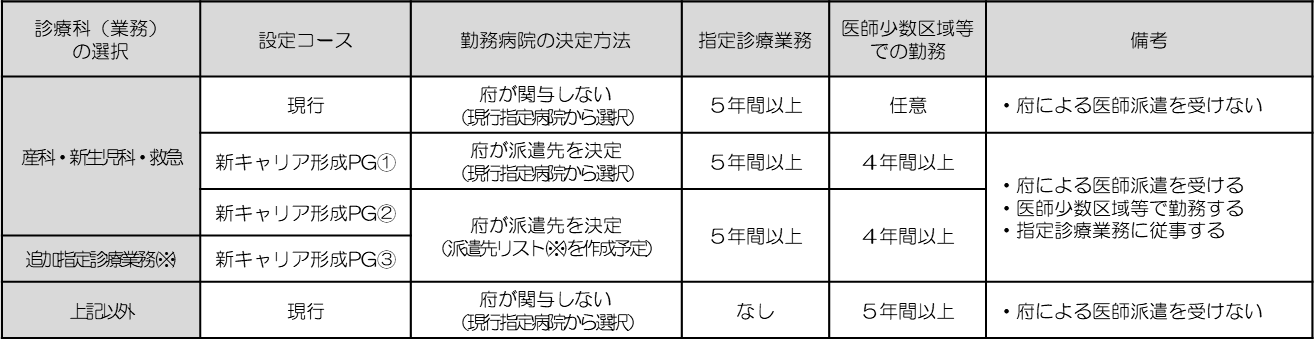 インセンティブ対象
≪備考≫
○ 2019年度キャリア形成PG策定時は、医師確保計画の未策定（医師少数区域等の未設定）　
　　⇒　『医師少数区域等』を『人口当たりの病院従事医師数が大阪府全体の数値を下回る二次医療圏』として策定。
○ インセンティブの対象者の確定　
        ⇒　指定診療業務（産科・新生児科・救急）コースを選択し、医師少数区域に４年間以上の医師派遣を受けることに同意した者。
参考資料２
救急科のキャリア形成プログラムについて（案）
救急科コースの例
≪府の考え方≫
○　指定診療科の従事要件　　　：初期臨床研修後、３年目～９年目のうち救命救急センターに５年間従事。
○　医師少数区域の派遣モデル　：義務年限前半は大学病院等で充実した研修を受け、年限後半４年間で医師少数区域へ派遣。
○　臨床研修・専門医研修　　　：キャリア形成プログラムを確実に履行できるよう優先マッチング（検討中）。
３～５年目で専門医を取得
※専門医プログラム例：
　地域の２次救急１年程度
インセンティブ(案)
優先的な専門医マッチング
⇒府が基幹病院と医師を仲介
離脱防止策(案)
インセンティブを享受しながら
義務離脱した場合のペナルティの検討
【初期臨床研修】
今後、大阪府からキャリア形成プログラム対象の地域枠医師についてお願いしたいこと。
・大阪府や大阪府地域医療支援センターとの協力体制
・予定される専門研修プログラムや将来派遣される医療圏（地域医療）につながる教育
□ 地域枠の義務離脱について


【地域枠の採用の流れ】
(1) 地域枠の研修希望者は、選考手続きの過程において病院にその旨を申し出る。
(2) 各都道府県は、マッチングに参加する地域枠学生について、氏名、大学及び義務要件のリスト  
     を作成し、厚生労働省を経由して、臨床研修病院に情報提供する。
(3) 臨床研修病院は、研修希望者が地域枠の場合に、該当する都道府県に照会できる。


【初期臨床研修マッチング時におけるペナルティ（厚生労働省）】
臨床研修病院が、義務履行要件に反する研修医を採用している場合、当該病院に対する臨床研修費補助金を減額することとする(※)
※ 平成29 年度から、補助金の目的に、地域における医師不足の是正を追加
※ 今後、当該病院の募集定員を削減することも検討

　
【義務年限中の大阪府地域枠医師を採用する際の留意点（大阪府独自）】
インセンティブを受けた地域枠医師の義務離脱を防ぐ必要がある。
⇒地域枠医師及び採用した病院に対するペナルティを検討中。
参考資料３